Есть особый сад на светеНе деревья в нём, а дети.Он для маленьких ребятИ зовётся детский сад
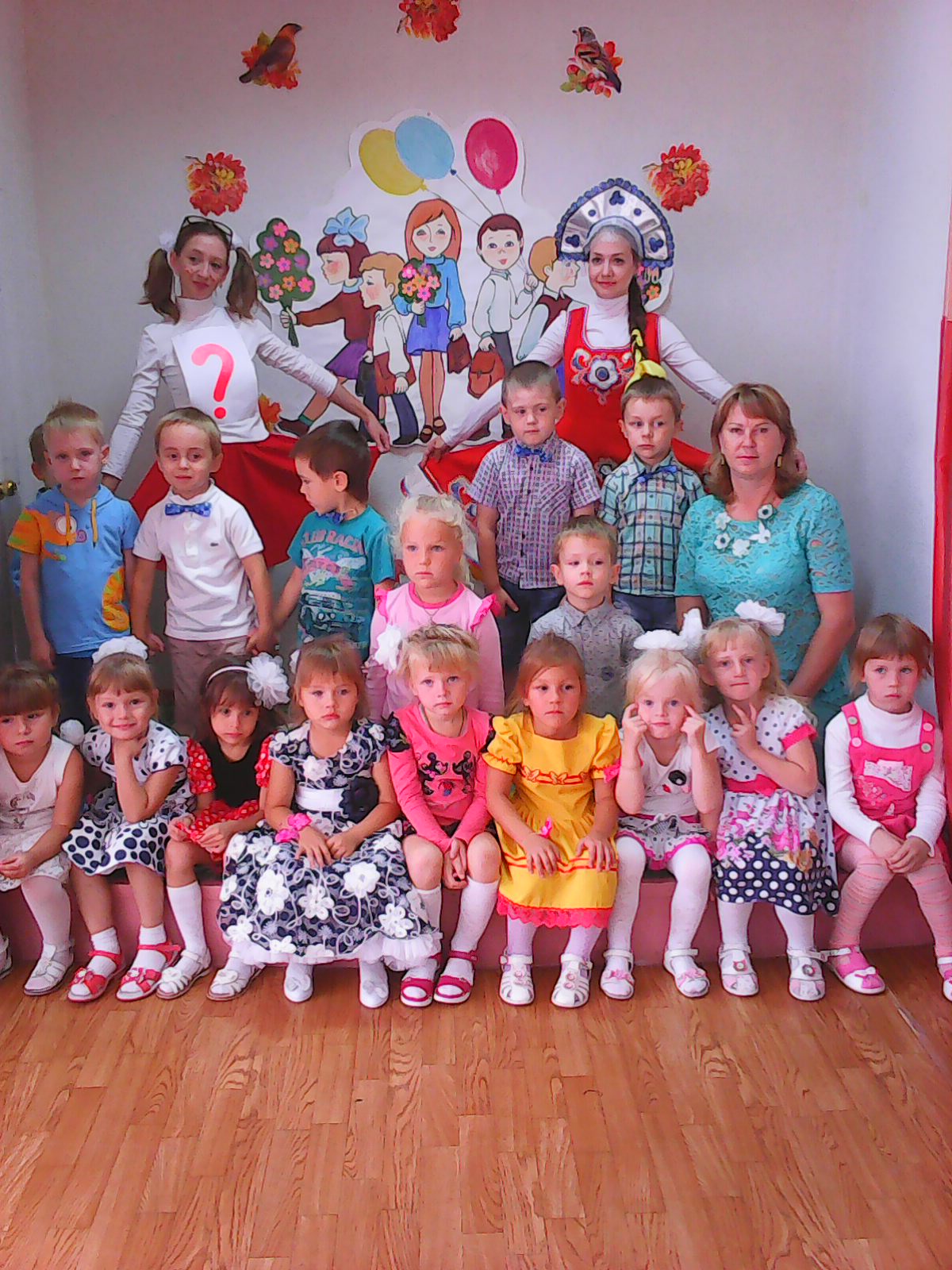 Для начала по порядкуПосле сна мы делаем зарядку
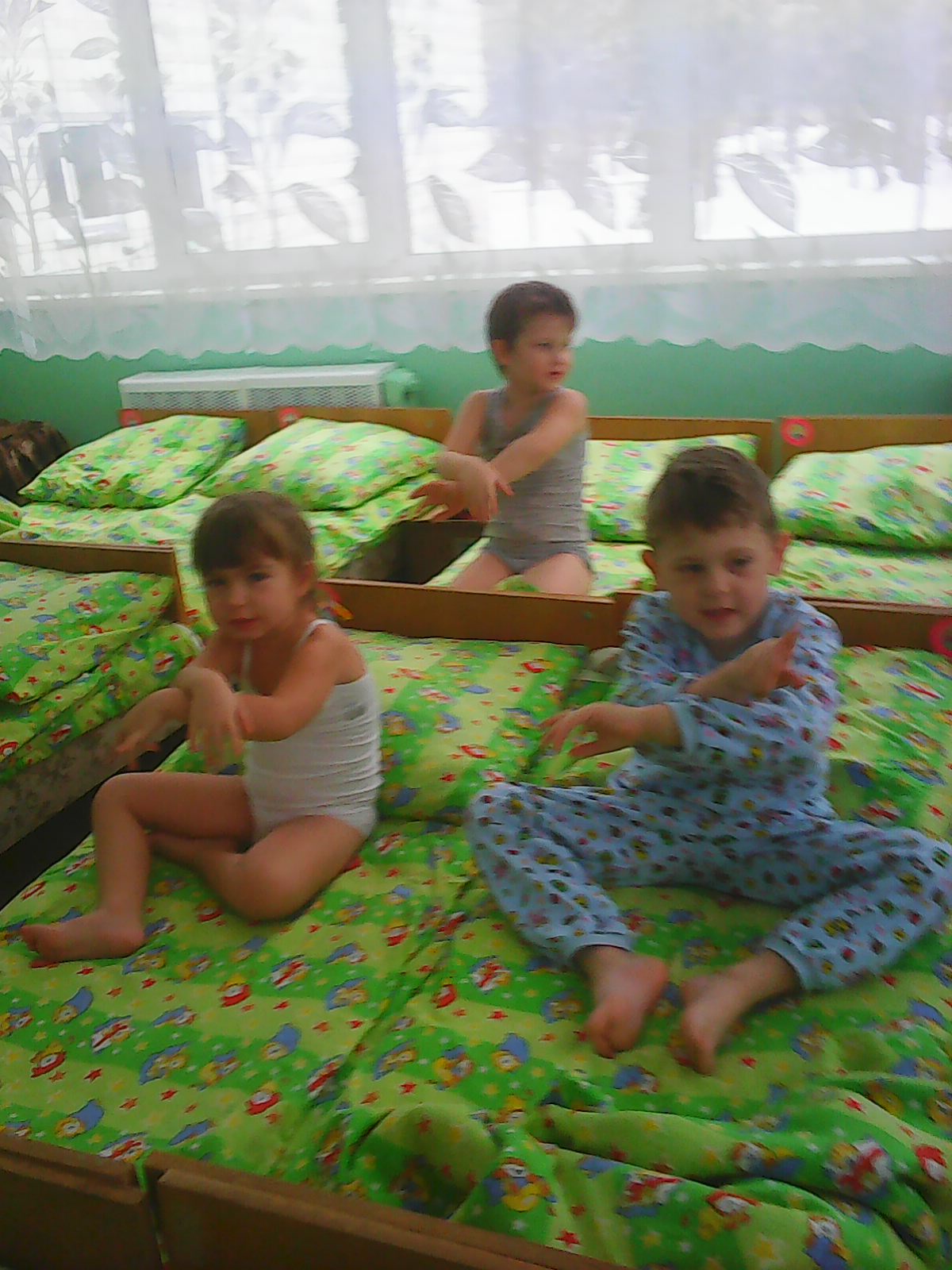 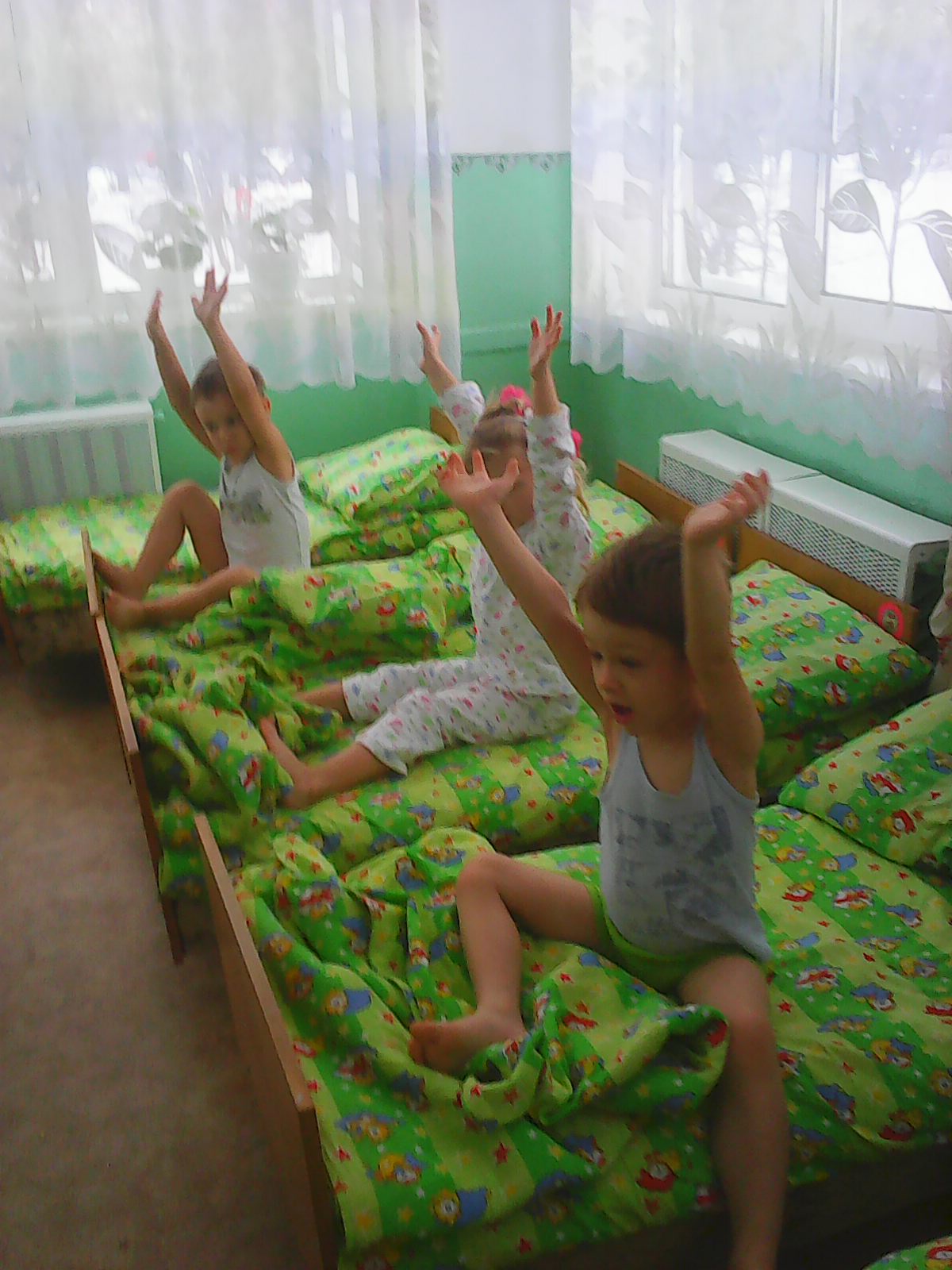 Чтоб здоровым быть с полнаФизкультура всем нужна
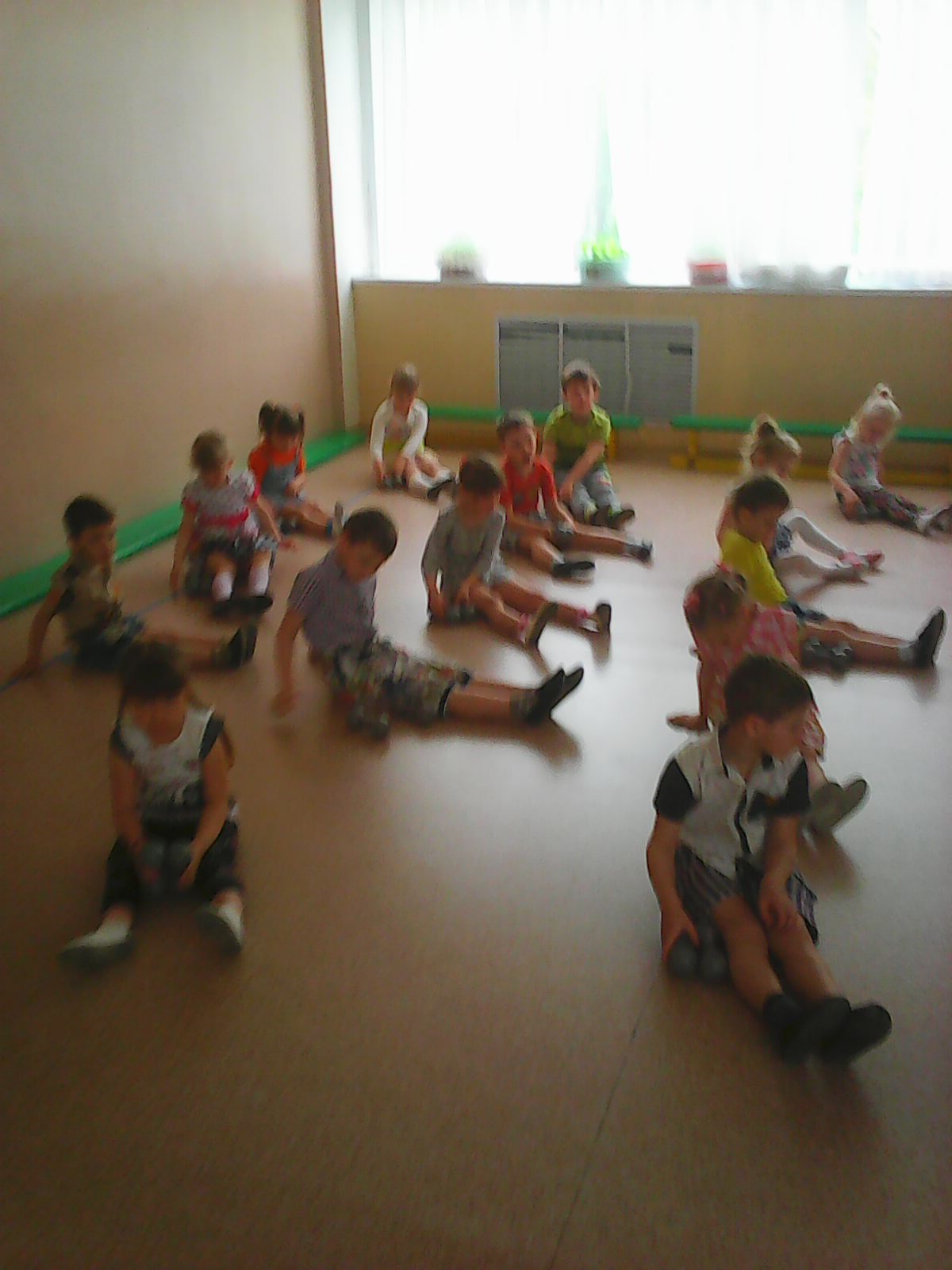 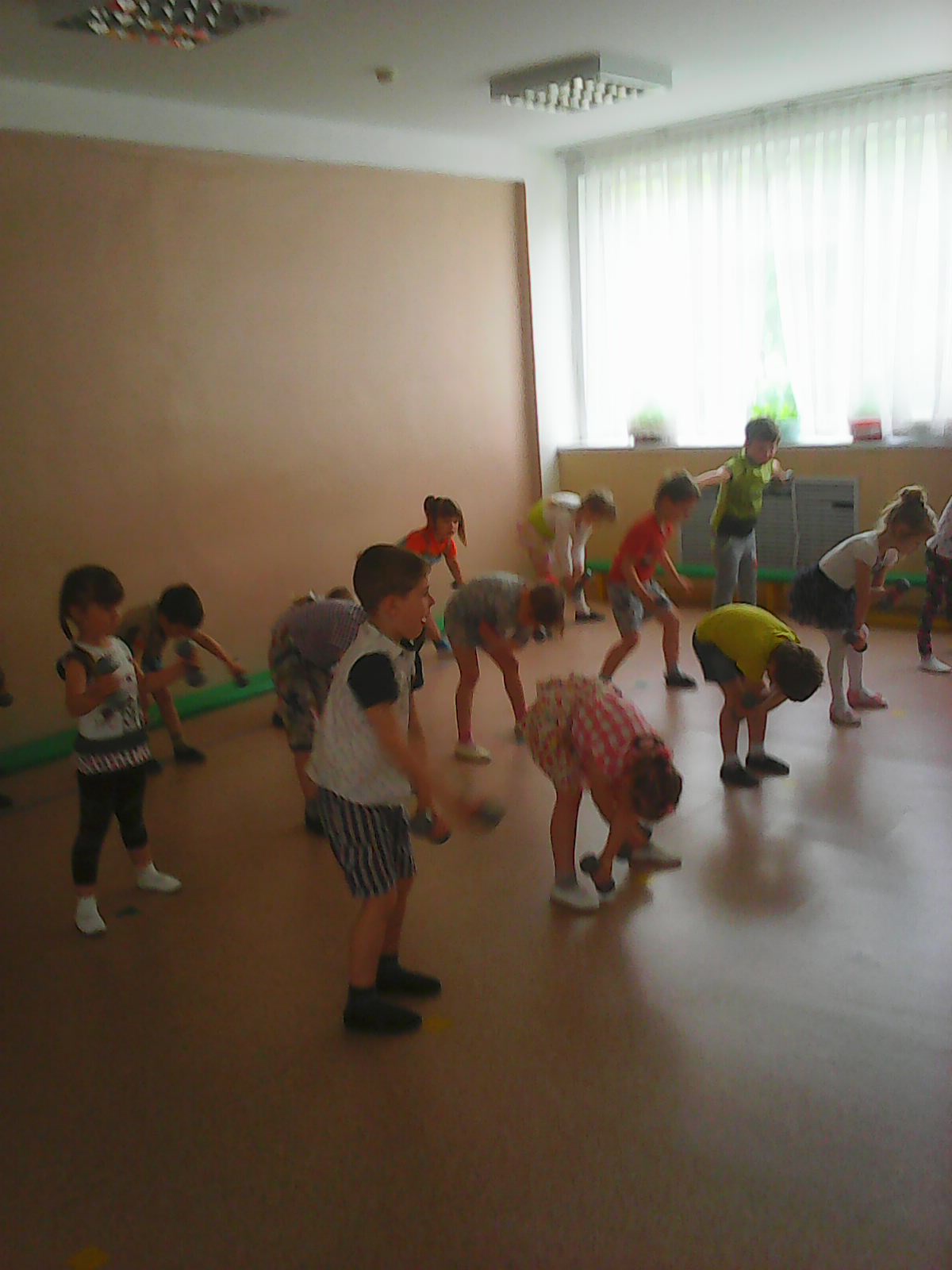 В серебристой туче брызгСлышен смех и детский визг.
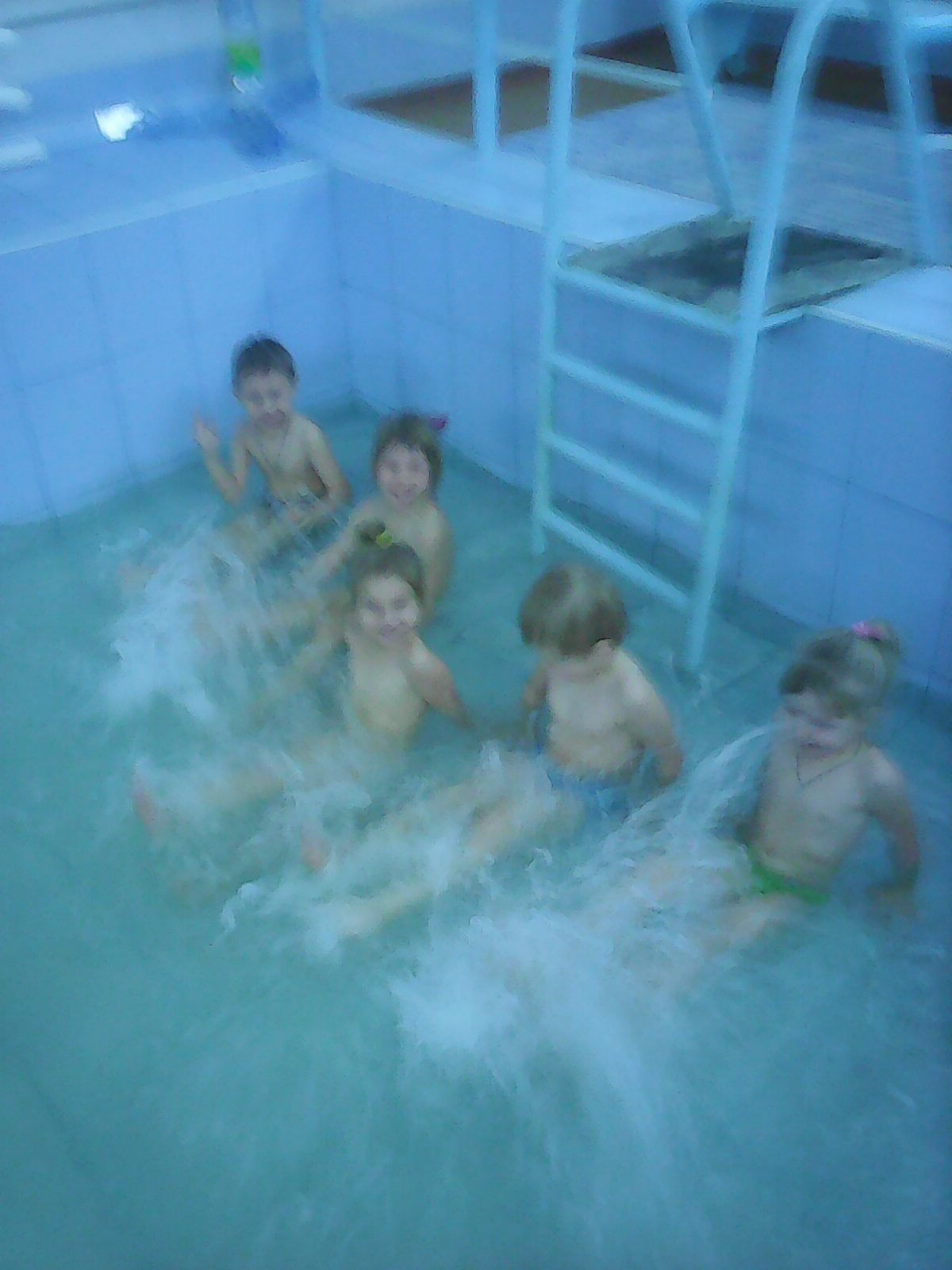 Что бы были мы здоровыПойдём на улицу гулять
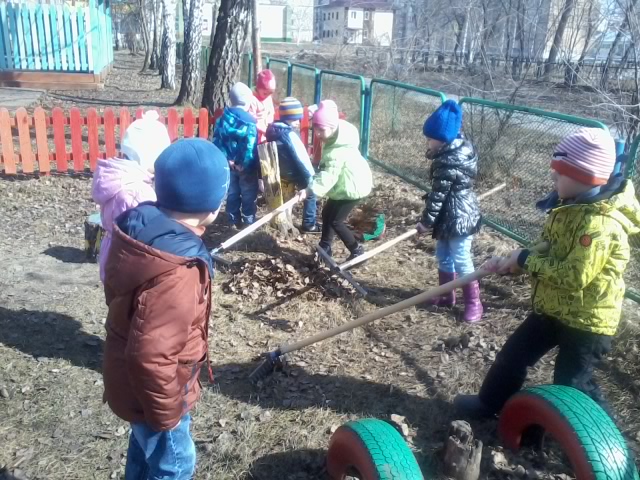 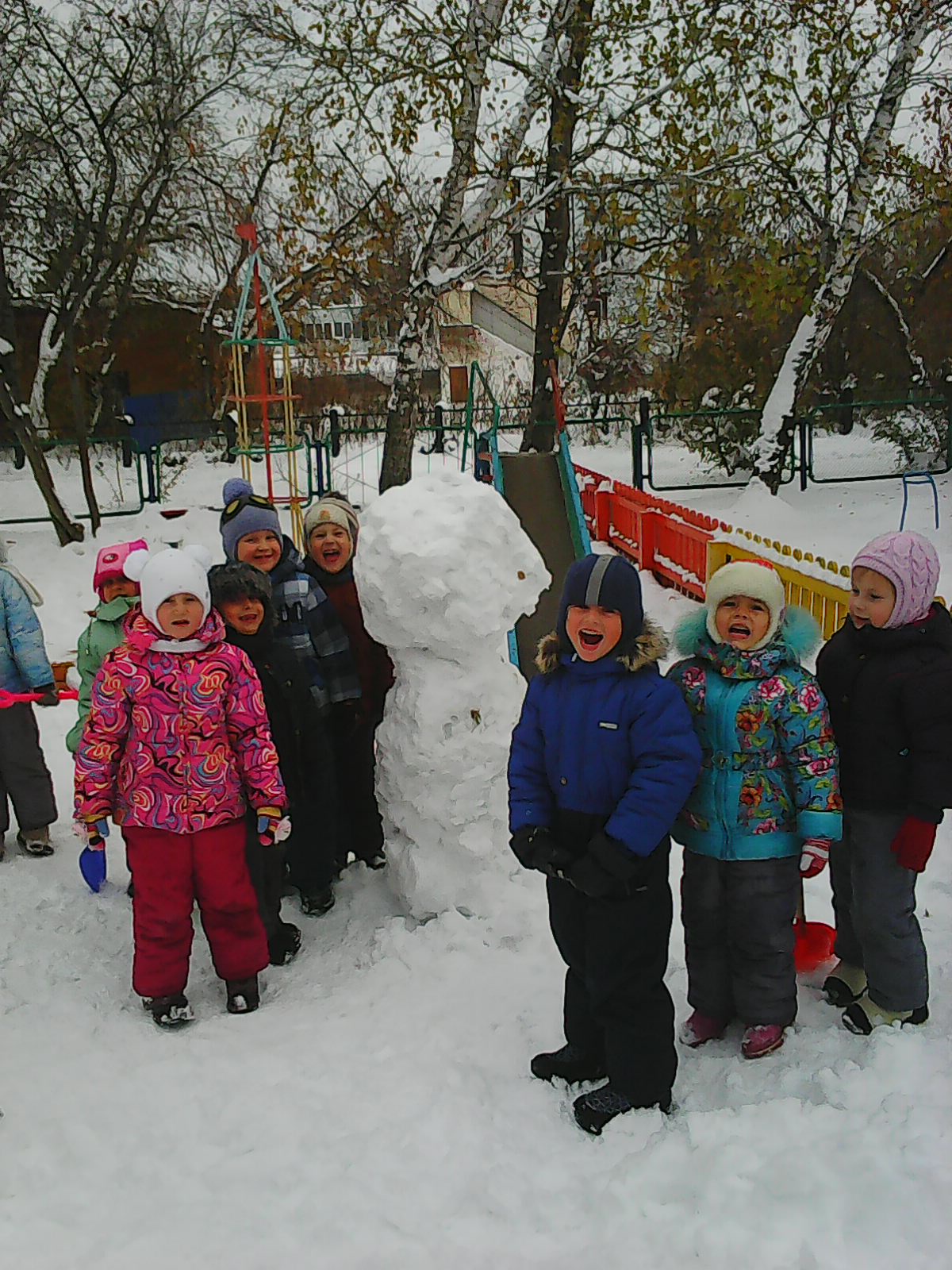 Детям знать положено, правила дорожные
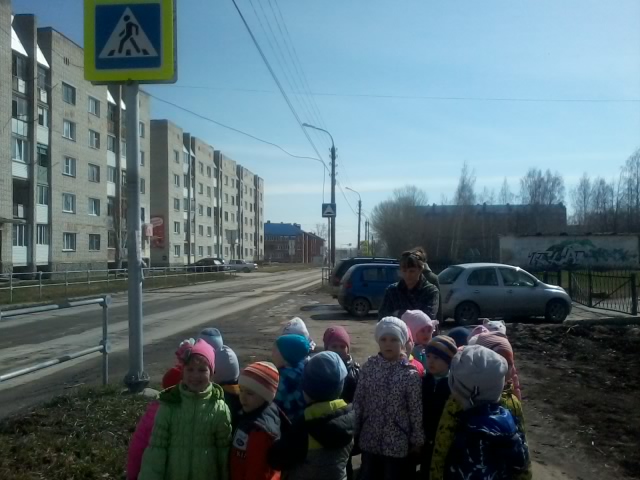 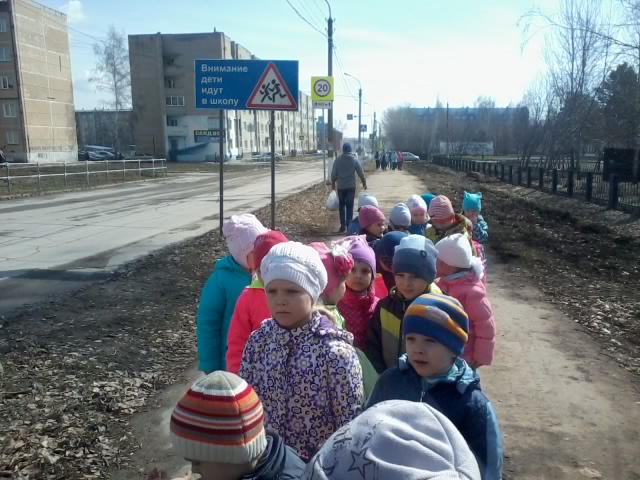 День Победы 9 маяПраздник мира в стране и весны
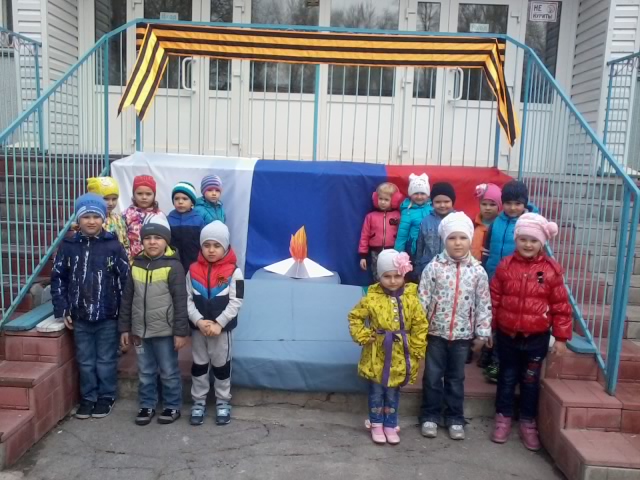 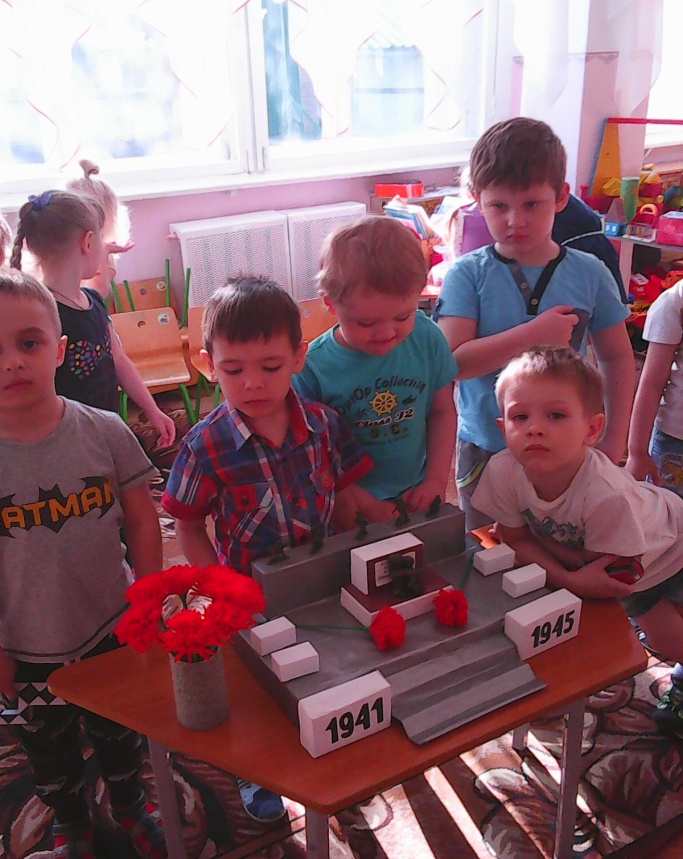 Этот день когда мы приглашали родителей
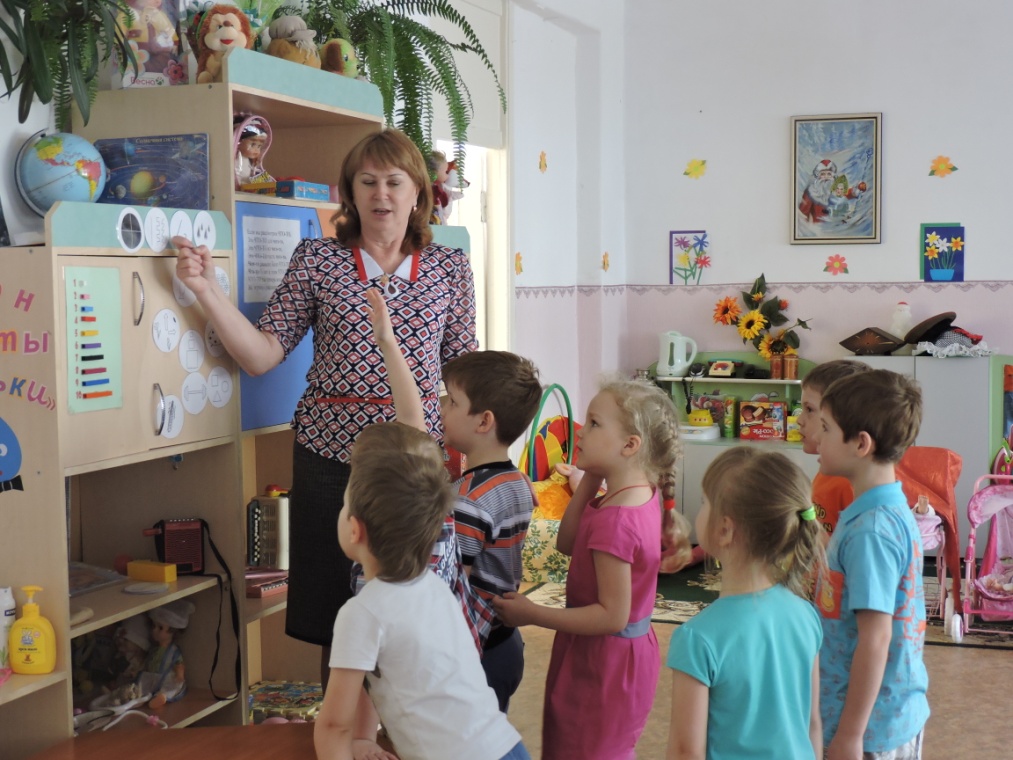 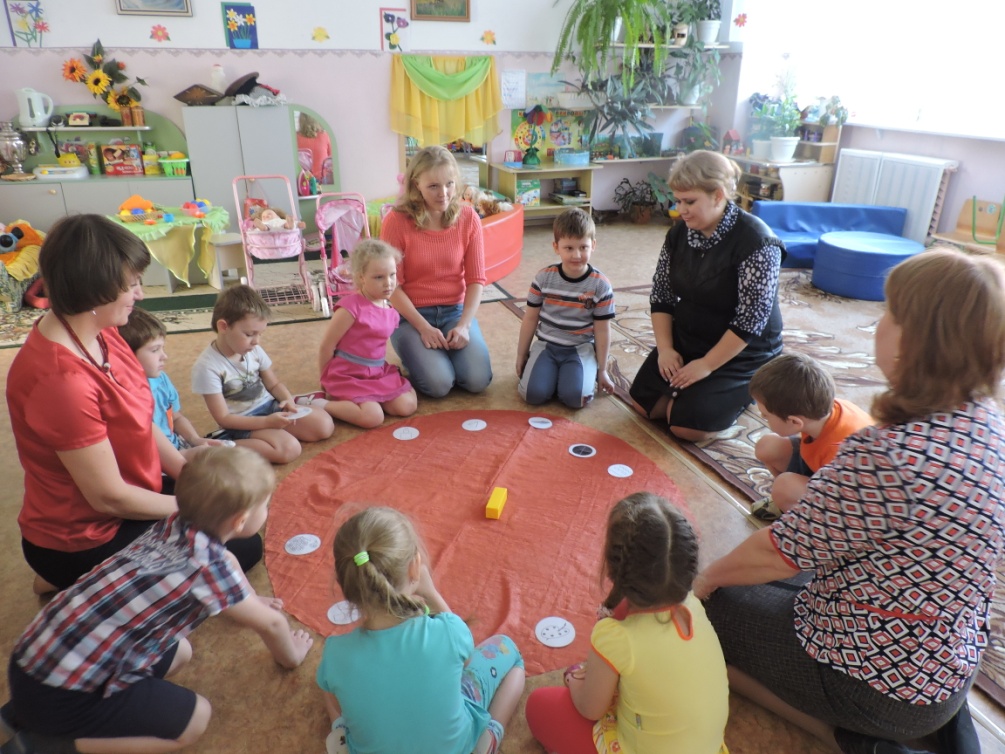 Мы немножко подрастаем Вот в театр мы играем
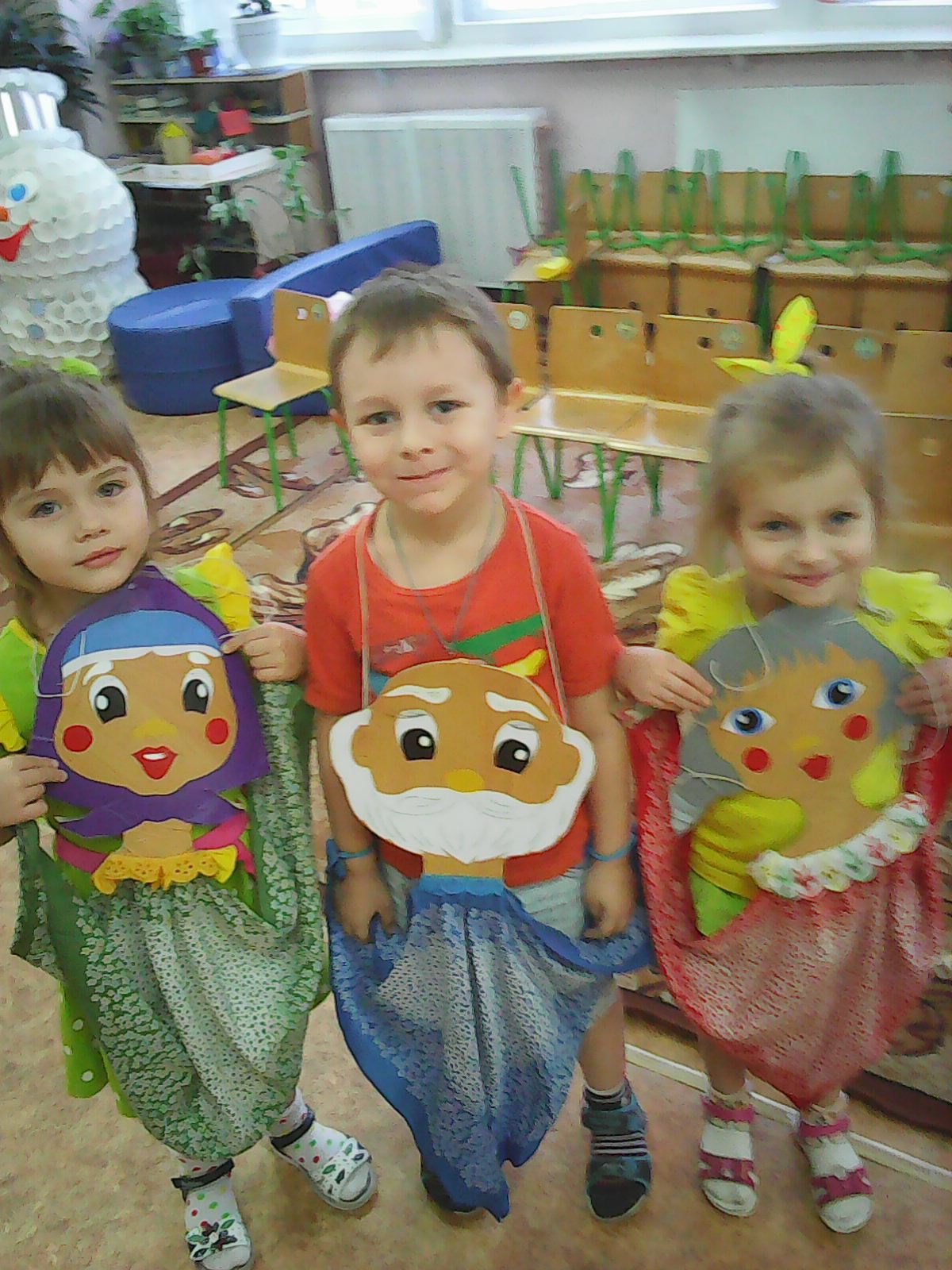 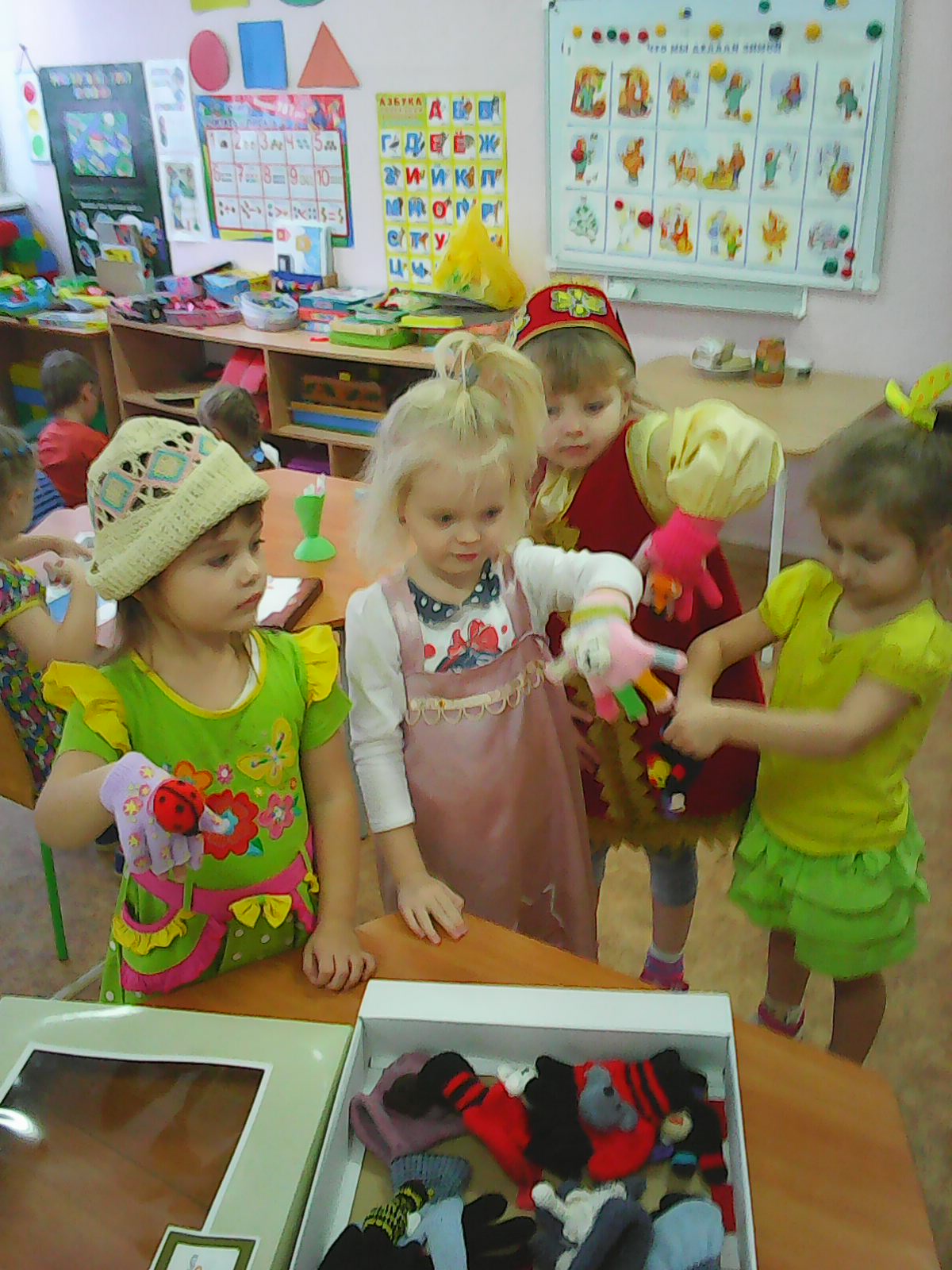 День за днём идёт ученьеЧто-то вроде приключения
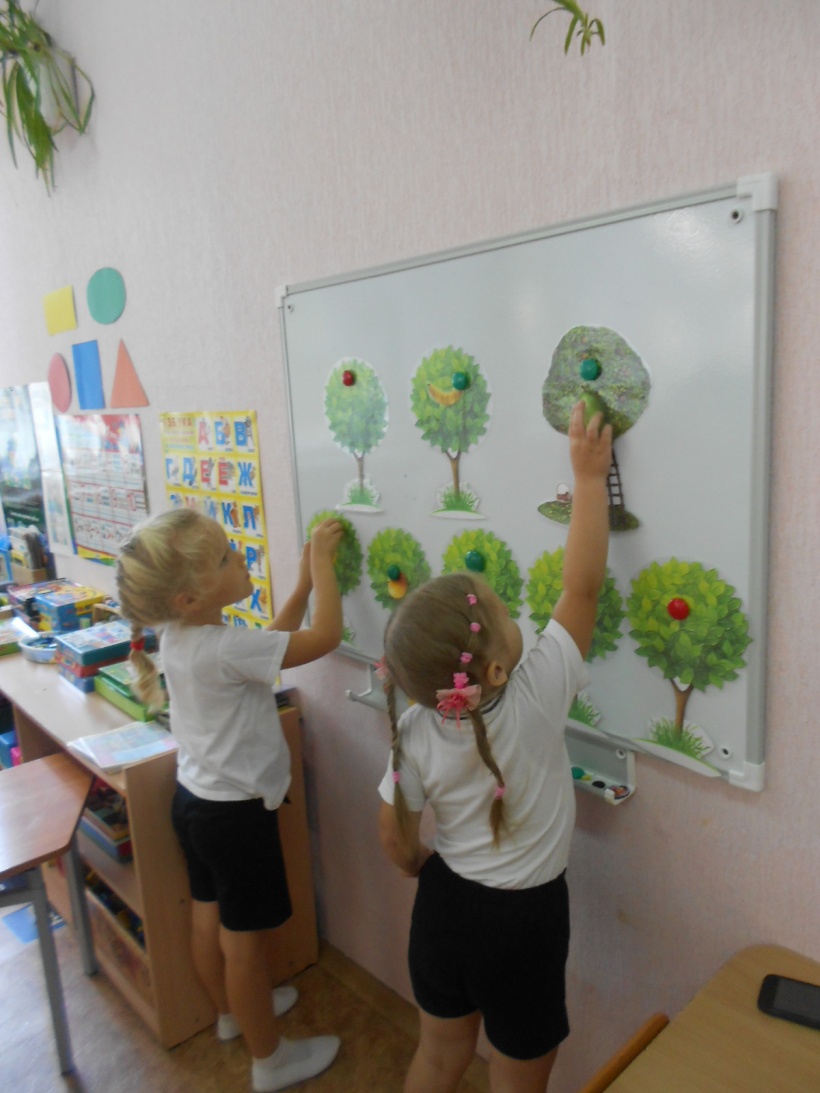 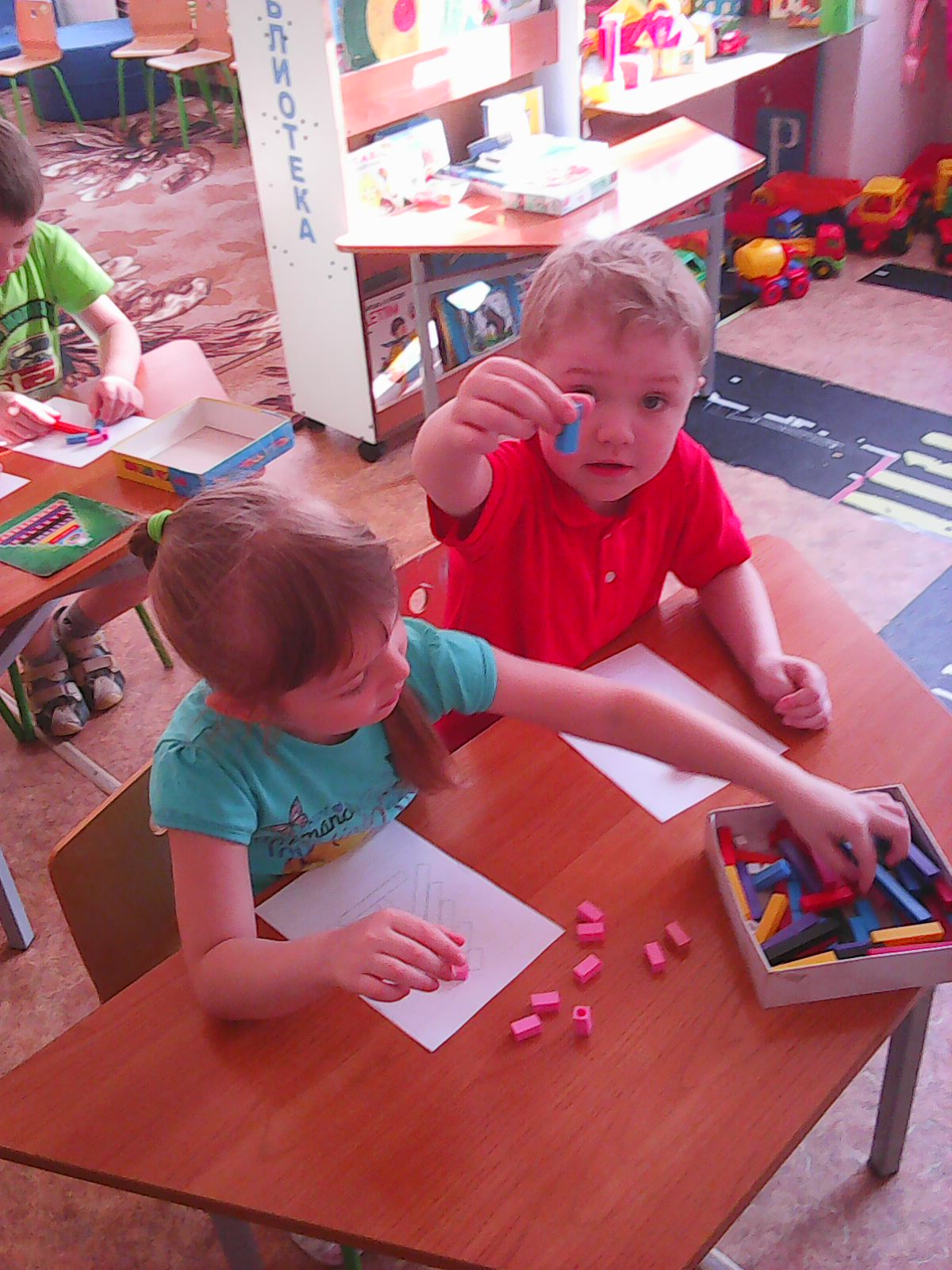 Я и мама в целом мире.Верно лучшие друзья.
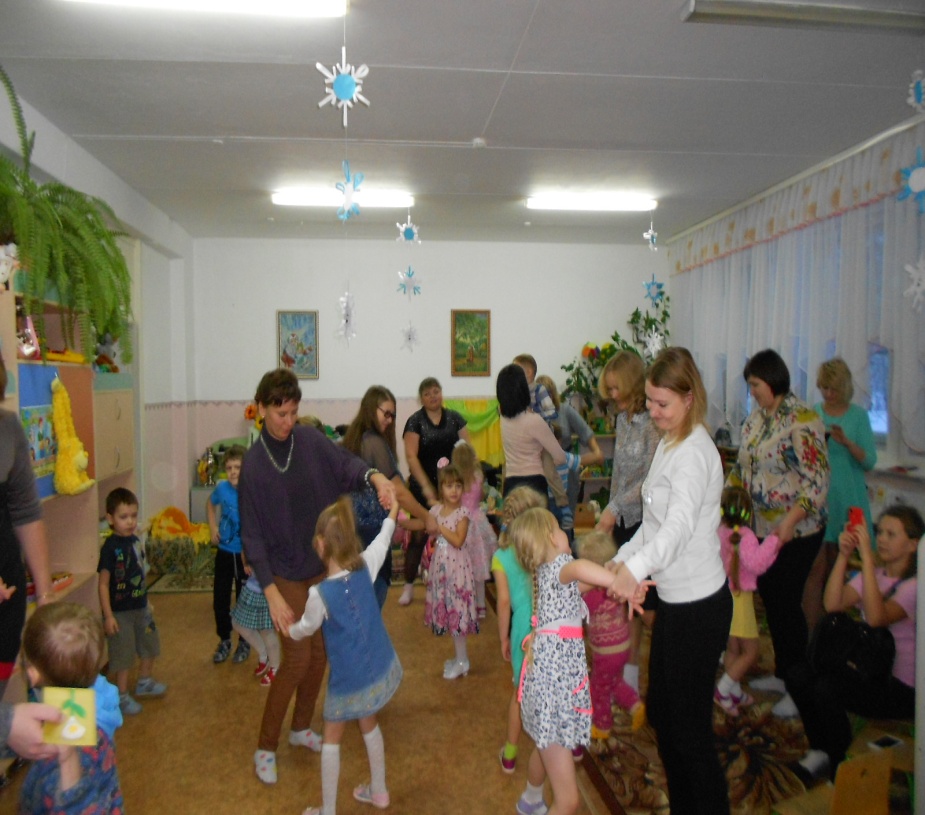 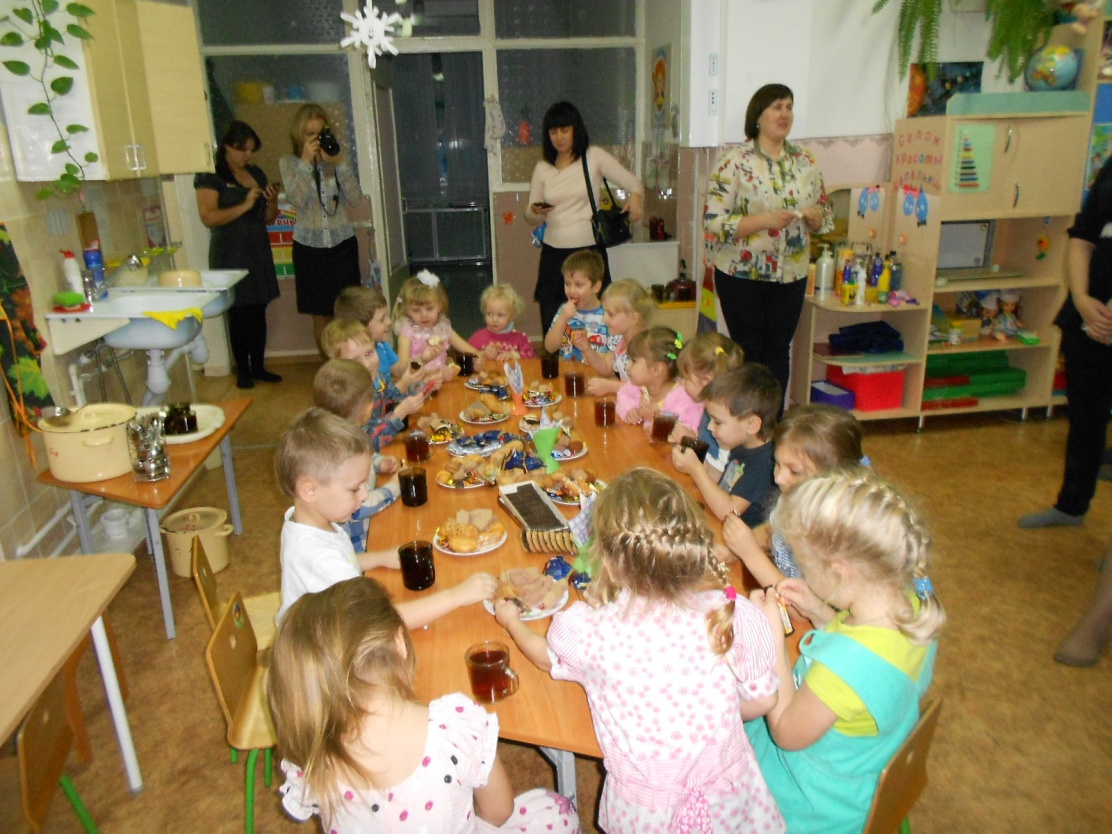 Мы трудится очень любим.В « Родничок»   зовём мы всехЗдесь у нас здоровый смех
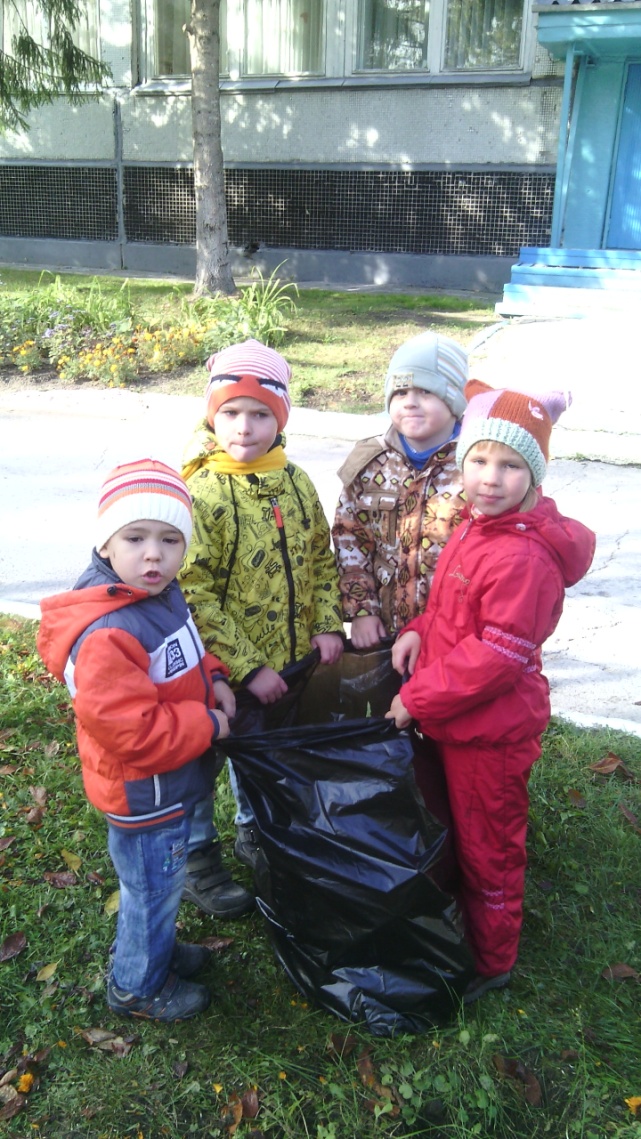 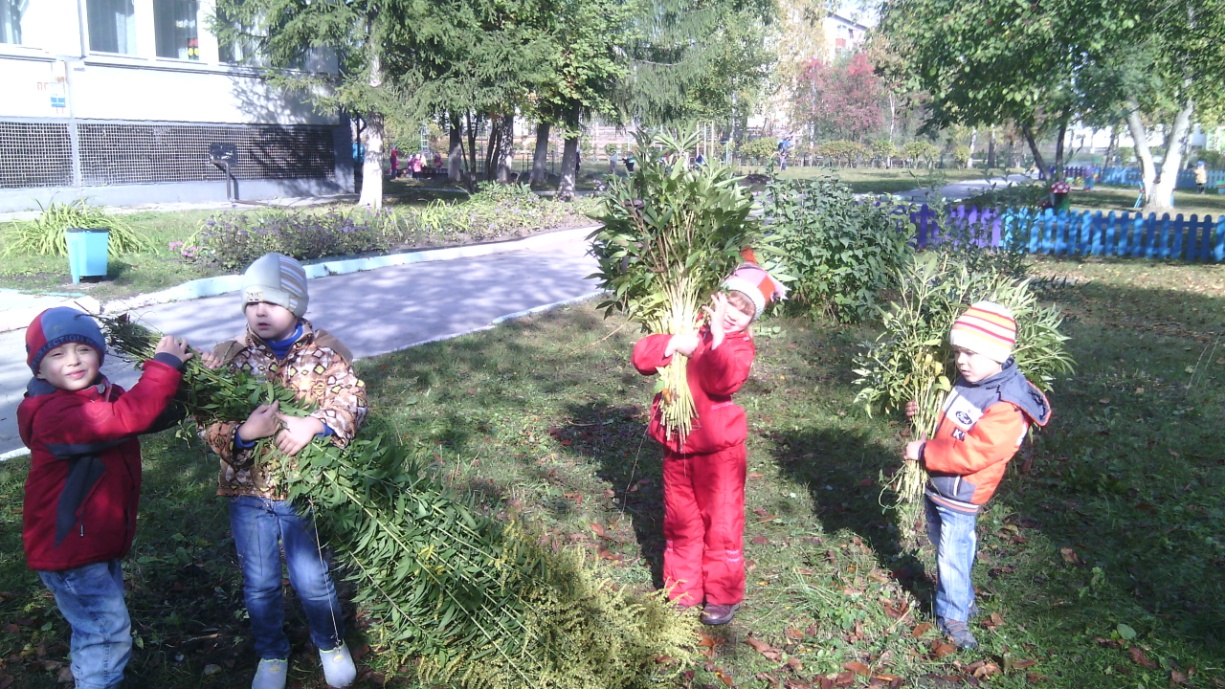 С помощью  «Дня птиц»воспитываем доброе отношение к родной природе.
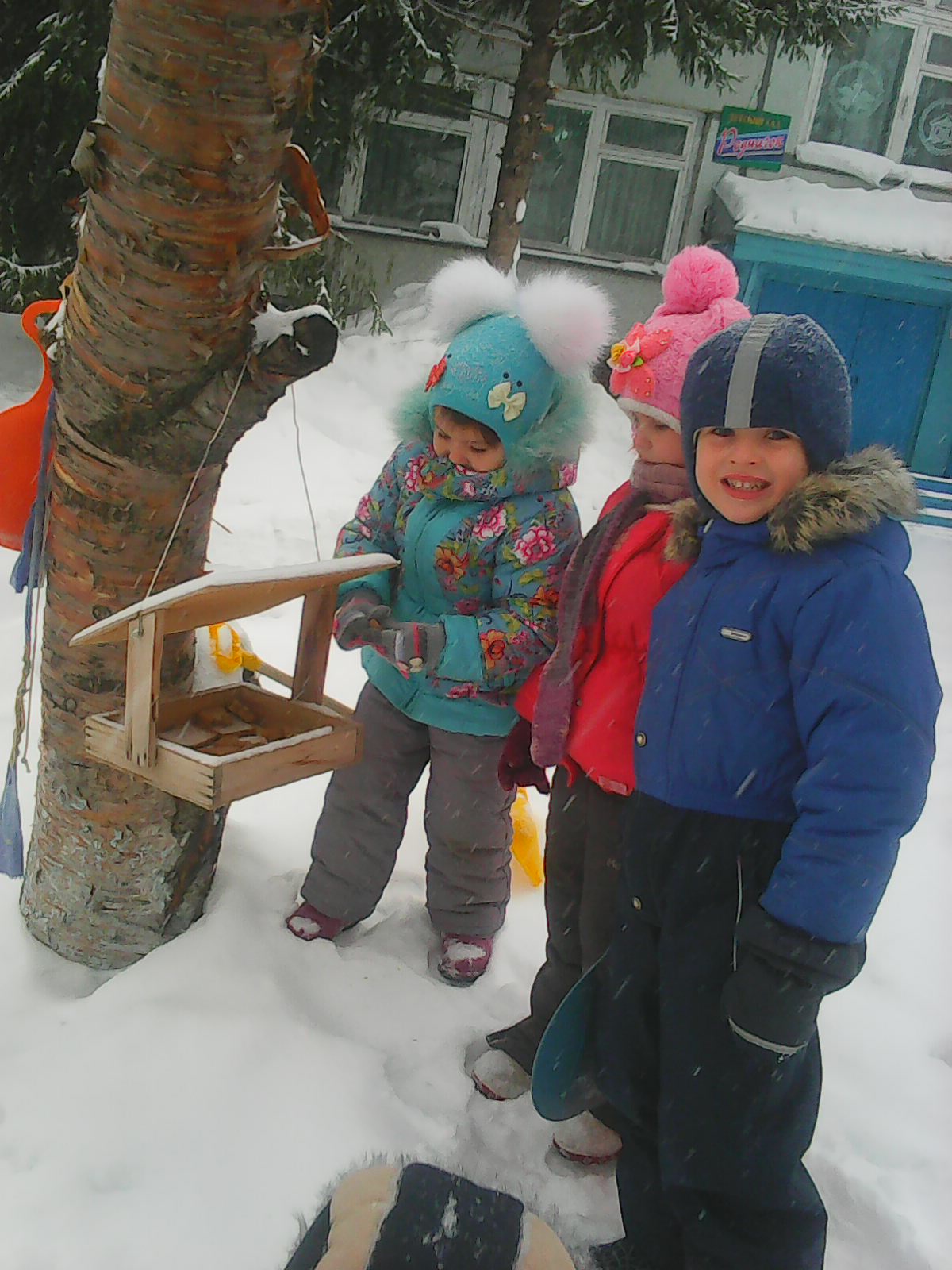 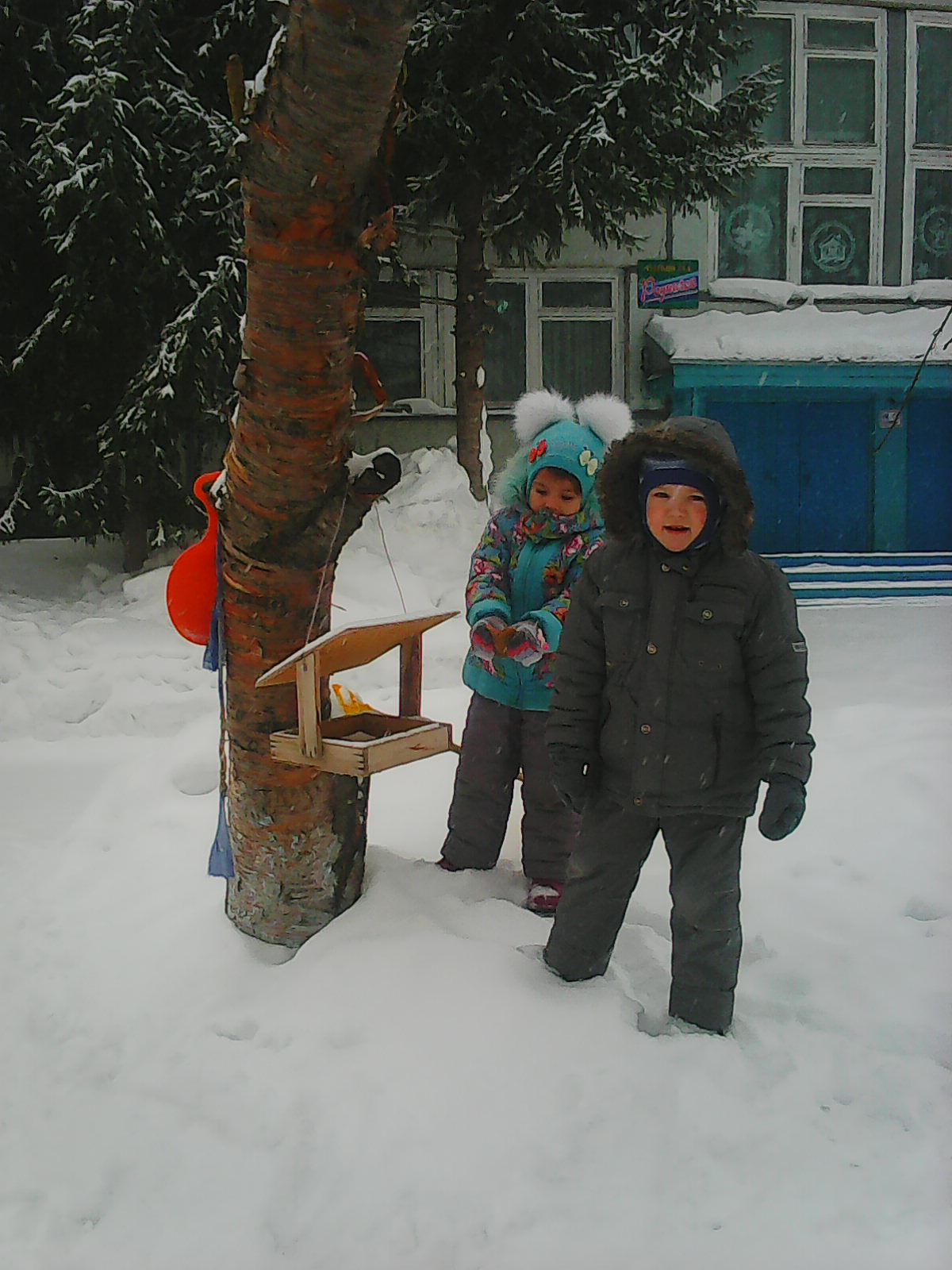 Сон подкрался не заметноОдеялом всех укрылСны волшебные как сказкаВсем ребятам подарил
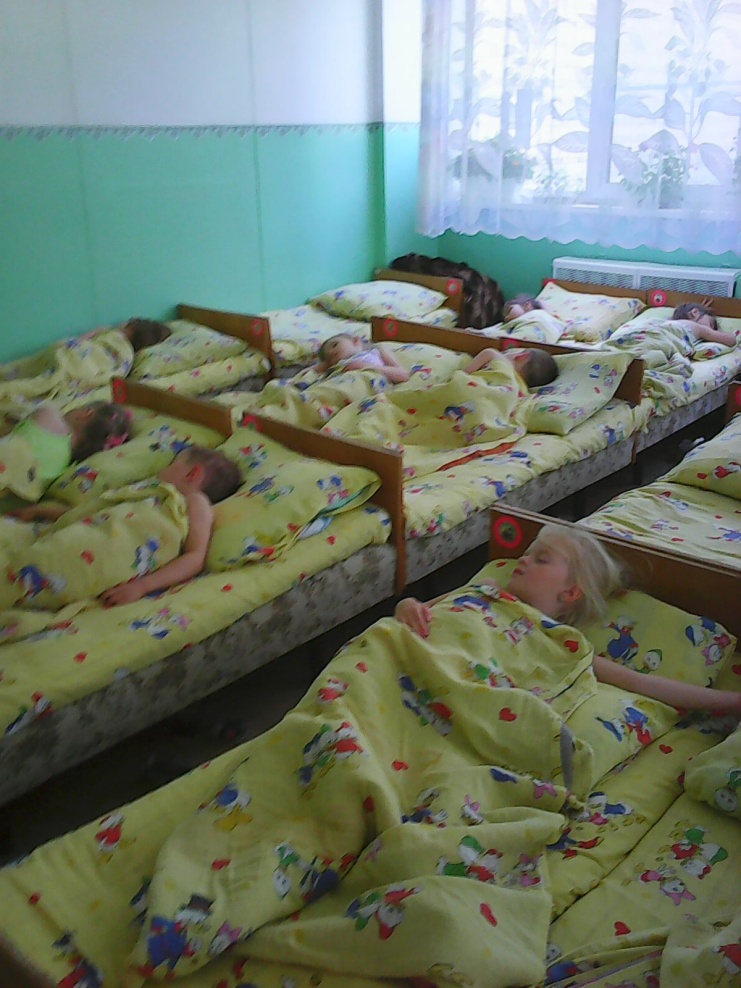 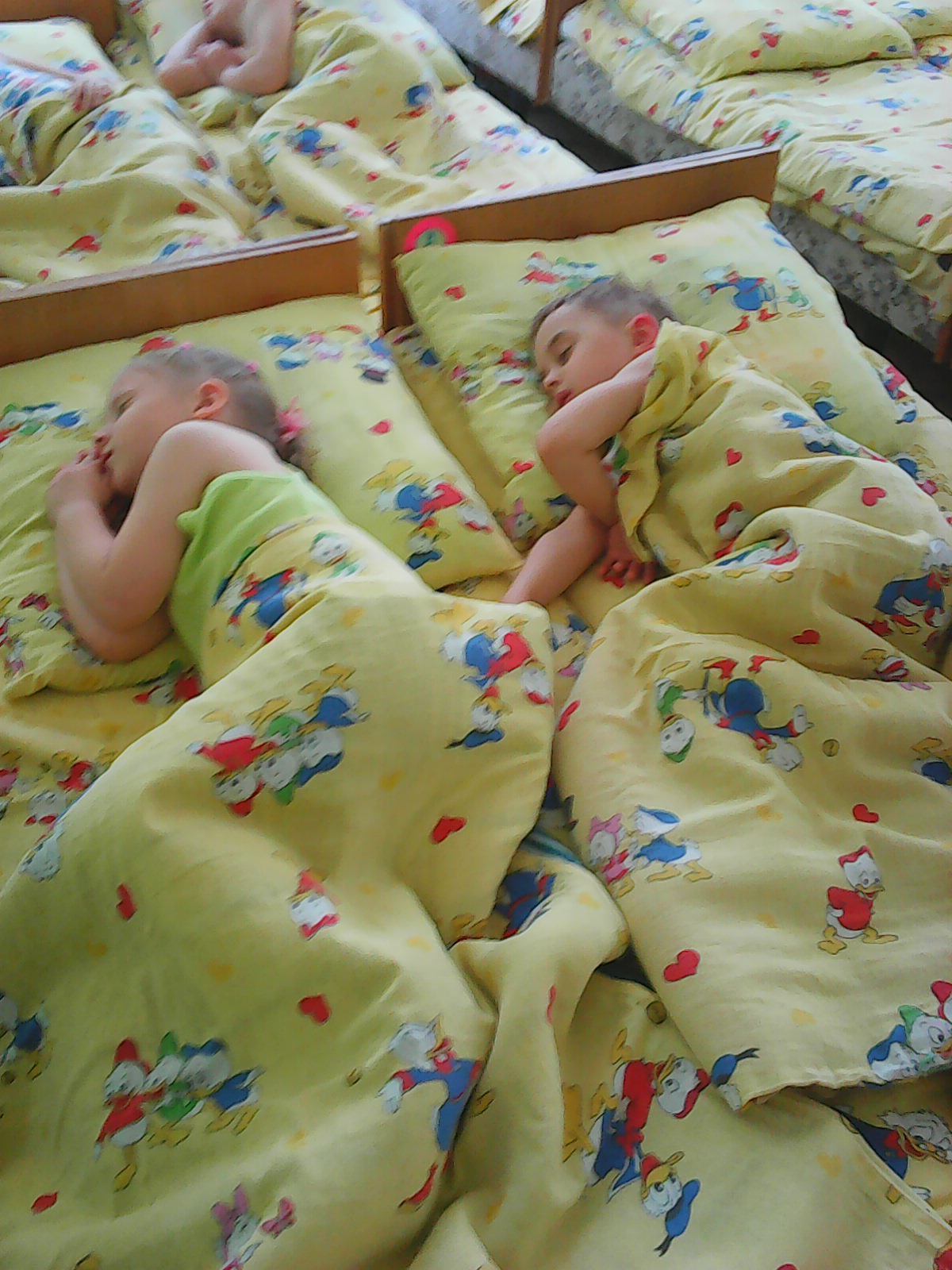 Детский сад. Почему так говорят?Потому, что дружно в нёмМы одной семьёй живём.
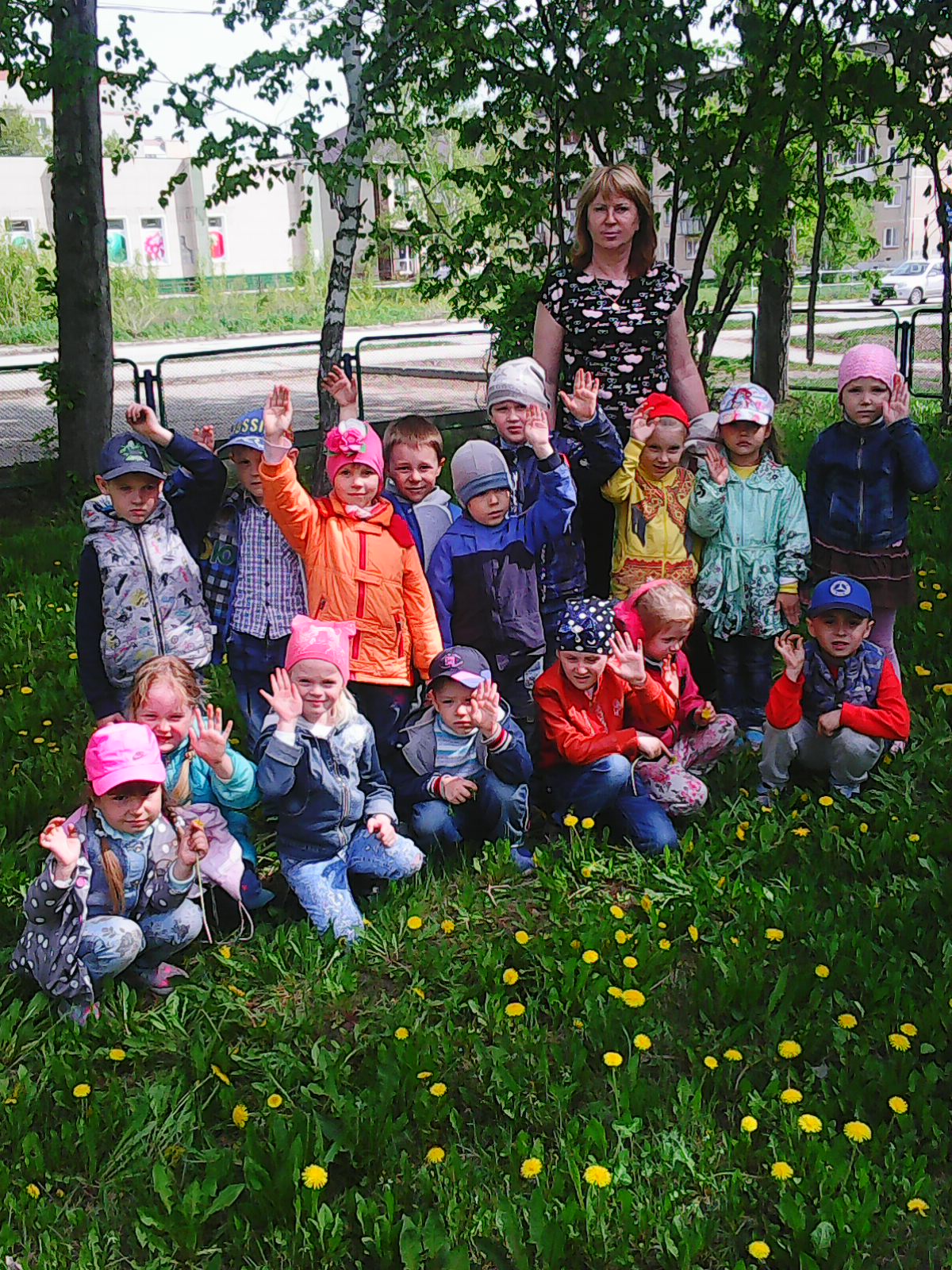